Tillsammans
Slagkraftiga tjänster (IPA) Utvecklingsprogram 1.1.2018–31.12.2019
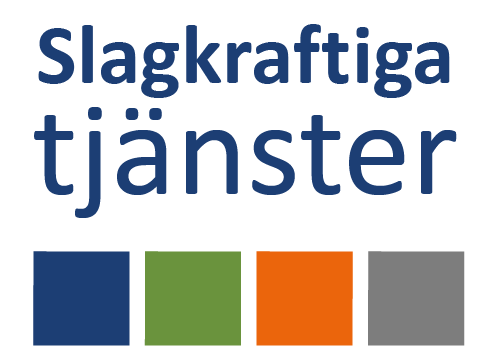 Målet är digitaliserade, kundorienterade tjänster. En smidig tjänsteupplevelse som olika förvaltningsgrenar skapar i nära samarbete.
IPA byggde en gemensam syn på utveckling och stödde projekt som främjade ett gemensamt mål
27 utvecklingsprojekt – 3 projekthelheter 
Tjänster 
Verksamhetssätt och verktyg
Stöd för förändring och förändringsledning
Det söktes allmänt tillämpliga lösningar på olika frågor. Att det byggdes upp och upplevdes som ett gemensamt program och man deltog tillsammans. Gemenskapen och sammanhållningen är det bästa med projektet.
Pekka Häkkinen, överdirektör, Södra Savolax NMT-central, ordförande i stödgruppen för IPA
IPA hade tur. Vi hittade sakkunniga och handlingskraftiga aktörer. På mötena har vi upplevt att vi sitter alla i samma båt.
Mikko Kuoppala, konsultativ tjänsteman, arbets- och näringsministeriet
IPA i siffror
27 stödda och finansierade projekt
Pengar 3,5 M€
15 NMT-centraler och 15 TE-byråer deltog
I arbetet deltog 27 projektgrupper och projektledare, 3 projektchefer och en programchef
Vad sade projektledarna?
Min uppfattning är att IPA-programmet har strävat efter att lösa befintliga problem och man har lyckats utveckla lösningar på frågor som verkligen har behövt lösas.
Noora Saros, expert, KEHA-centret, HHJ-produktansvarig
Jag tycker det är fint att vi har haft ett finansieringssystem som IPA. Det har fungerat som ett nationellt stödelement i situationer när våra egna pengar inte har räckt till för att genomföra arbetet. Det har hjälpt oss att genomföra sådant som det har funnits ett uppenbart behov av. Förutom finansieringen har även IPA:s uppföljning och bedömning varit värdefull.
Paavo Pulkkinen, KEHA-centret, Enheten för verksamhetsutveckling
IPA-stödgruppen var en bra samarbetspartner i projektet och via stödgruppens medlemmar fick vi med oss ett omfattande expertnätverk i arbetet.
Sanna Kolomainen, Lapplands NMT-central
IPA var en flexibel partner, lätt att samarbeta med och gav en viss struktur åt rapporteringen och uppföljningen.
Pia Martikainen, KEHA-centret, Enheten för verksamhetsutveckling
Regeringens mål är världens bästa offentliga förvaltning
Vårt utgångsläge vs. världens bästa offentliga förvaltning
Tanken ur organisationens synvinkel

Egna förvaltningsgränser, egna rutiner, egna kunskapsförråd, lite samarbete

Digitala verktyg utnyttjas inte så bra som de borde utnyttjas, föråldrade inkompatibla datasystem

Mycket insamlad data, men svåra att utnyttja, analys saknas
Tanken ur kundens synvinkel

Samarbete och enhetlighet för att bygga en välfungerande tjänstestig

Modern digital interaktion med kunderna

Informationsutnyttjande i ledning och utveckling
vs
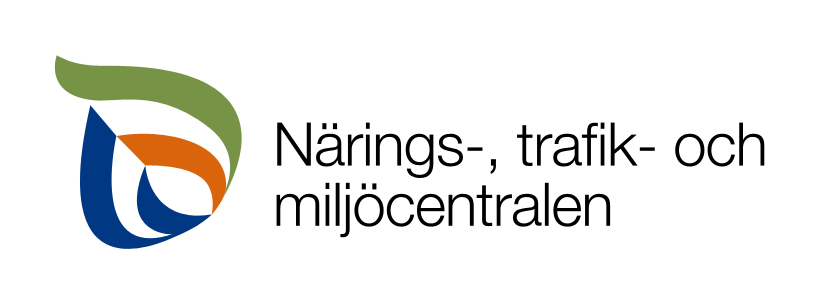 Vad gjorde IPA?
IPA-projekten lärde oss att utveckla och utvecklas tillsammans.Dra nytta av digitaliseringen bådei det egna arbetet och i vår kundservice. Kunskapshantering och ledning genom kunskap.
Den största förändringen skedde i vårt tankesätt. Vi betraktade världen med kundens ögon.
Vi myndighetspersoner tenderar att bedöma tjänsterna först och främst utifrån hur de kan underlätta vårt eget arbete. Så småningom lär vi oss att det är lika viktigt eller till och med viktigare att tänka på vad kunden egentligen behöver och hur vi kan utforma tjänsterna för att tillgodose behoven.
Matti Puolimatka, överdirektör, Livsmedelsverket/landsbygdslinjen, suppleant i IPA-stödgruppen
IPA gav resultat
Målet med programmet var att utveckla digitala tjänster och verksamhetssätt samt upprätthålla kvaliteten i NMT-centralernas och TE-byråernas verksamhet i åtstramningstider. Under IPA-programmet och tidigare gemensamma utvecklingsprogram har anslagen för verksamhetsutgifter minskat, men tjänsternas kvalitet på basis av responsen från kunder och intressentgrupper har förbättrats eller förblivit oförändrad.
IPA-resultat, några exempel
Projektet Digitalisering av upphandlingar: NMT-centralen gör cirka 900 upphandlingar per år. Till följd av projektet används nu Cloudia, ett system för hantering av projekt, och digital underskrift inom NMT-centralernas samtliga ansvarsområden. Det uppskattas att digital hantering av upphandlingar skulle ge NMT-centralerna en årlig arbetstidsbesparing på 24–40 årsverken.
Projektet Allmänt bidragssystem: Systemet för bidrag till enskilda vägar har ändrats till ett allmänt bidragssystem som används för det finansiella stöd som NMT-centralerna ger inom alla sina ansvarsområden. Denna förändring har underlättat diarieföringsprocessen och digitaliseringsgraden har ökat betydligt. Årligen kommer det in över 1 200 bidragsansökningar och mer än hälften av dessa sköts för närvarande digitalt. Antalet digitalt hanterade ärenden ökar kraftigt.
IPA-resultat, några exempel
System för hantering av kundrelationer: Systemet används av företagsexperter på drygt 800 TE-kontor och NMT-centraler och nu är all information om kunden och många aktörer tillgänglig på ett och samma ställe. Systemet ger även kostnadsfördelar. Till exempel är priset för en kreditupplysning nu 0,14 euro mot 10–20 euro tidigare.
Workshoppar om användning av moderna O365 samarbetsverktyg:  På workshopparna hade personalen tillfälle att utveckla sin egen kompetens i användningen av Taimi, dokumenthantering, användningen av Skype och Yammer samt Sharepoint-miljön. I workshopparna deltog 721 personer, av vilka 68 procent representerade NMT-centraler, 22 procent TE-kontor och 10 procent KEHA-centret. Största delen berättade i utvärderingen att de har nytta av workshopen i sitt eget arbete.
IPA medförde framgångar
Förvaltningsövergripande samarbete
Helhetsperspektiv
Projekthanteringsstöd
Vi har betraktat arbetshelheterna och processerna ur kundens synvinkel och börjat fundera över hur arbetsuppgifterna skulle kunna skötas på ett nytt och annorlunda sätt med tanke på kunden.
Marja-Riitta Pihlman, överdirektör, arbets- och näringsministeriet
IPA fokuserade på det viktigaste, dvs. utveckling av kundcentrerade tjänster. Myndigheter och lagstadgade uppgifter är inga självändamål, utan de ska ge kunderna mervärde.
Mikko Kuoppala, konsultativ tjänsteman, arbets- och näringsministeriet
Förvaltningsövergripande samarbete
Ekosystemtänkande river ner rigida förvaltningsgränser och producerar mer användarorienterade tjänster.
Vi har ju gärna en tendens att sitta i våra gamla skyddsgropar och betrakta saker och ting ur vår egen synvinkel. Detta tacklade vi också i det här projektet. Deltagarna hade olika bakgrund.
Matti Puolimatka, överdirektör, Livsmedelsverket/landsbygdslinjen, suppleant i IPA-stödgruppen
Projektresultat:
Förvaltningsövergripande samarbete
Exempel på en ekosystemmodell för tjänster: grundare av en svingård
Detaljerad arbetsbok för leverans av tjänster på ett kundcentrerat sätt
Ny kunskap och kompetens inom gemensam utveckling, tjänsteproduktion i nätverksform och inkludering
Ett gemensamt elektroniskt system för alla som deltar i upphandlingarna; kan även distribueras till utomstående
God praxis har samlats på ett ställe så att även andra kan ta del av den 
Nya organisations- och samarbetsmodeller har testats genom flera pilotprojekt
Jag anser att IPA-programmet särskilt ur stödgruppens synvinkel har ökat informationsutbytet och samarbetet mellan organisationerna i utvecklingen av tjänsterna.
Minna Torkkeli, projektchef, miljöministeriet, medlem i IPA-stödgruppen
Att utveckla tjänster tillsammans tycker jag är en mycket bra idé och även tanken att kunderna ska vara jämlika över hela Finland.
Johanna Viita, utvecklingschef, Kommunförbundet, medlem i IPA-stödgruppen
Ett nytt slagsdigital interaktion
Smidig närvaro i medborgarnas vardag med hjälp av digitala verktyg.Offentliga tjänster i fickan!
IPA var med sin tid på så sätt att det svarade på de företeelser och utmaningar som var på gång. Vi såg två tydliga utvecklingsområden. Det ena var personalens nya digitala arbetsmiljö: arbetslokaler, Skype... IPA har främjat användningen och vidareutvecklingen på området, och det är viktigt att vi på NMT-centralerna för det digitala och platsoberoende arbetssättet vidare. Det andra området där IPA var med sin tid var digitaliseringen av tjänster och att andelen digitala tjänster hela tiden ökar.
Pekka Häkkinen, överdirektör, Södra Savolax NMT-central, ordförande i stödgruppen för IPA
Projektresultat:
Ett nytt slags digital interaktion
Det föråldrade kundkontaktsystemet inom NMT-centralens ansvarsområde för miljö och naturresurser ersattes med ett modernt system som används både av personal, kunder och intressentgrupper
Skriftliga rekommendationer i ett paket till metoder att delta i MKB-processen: informations- och deltagandemetoder som anpassas till olika målgrupper
Systemet med bidrag för enskilda vägar ersätts med ett allmänt bidragssystem. Kunderna får sina pengar snabbare och mer enhetligt.
Virtuell kundservice på TE-tjänsternas webbplats. 
Digitaliserad faktureringsprocess. Mindre manuellt arbete och färre risker för fel.
NMT-centralerna och TE-kontoren anslöt sig till det gemensamma KasvuCRM-systemet för hantering av kundrelationer inom offentliga företagstjänster som används av flera aktörer. Alla tjänster på ett och samma ställe.
Tillgodogörande av kunskap
Data, inte gissningar. Beslut och ledning grundar sig på analyserad kunskap.
För projektet Ledning genom kunskap, som har varit angeläget särskilt för närings- och arbetskraftsfrågor, har det inneburit en viktig extra resurs och en stor insats som ett fönster för ledningen och allt vad det innebär. IPA tillförde bland annat detta mer kraft.
Merja Toijonen, prognosexpert, Södra Savolax NMT-central, personalrepresentant i IPA-stödgruppen
Projektresultat:
Tillgodogörande av kunskap
Miljöövervakningsinformation på nätet, tillgänglig för alla 
En praktisk plan för att förnya responsförfrågningar som underlättar ledning genom kunskap
Nytt mer användarvänligt informationssystem för producentansvar. Bättre information med mindre arbete.
Informationssystem för miljöövervakning, som uppfyller EU:s rapporteringsskyldigheter och tillhandahåller miljöinformation på nätet. 
System för insamling av omedelbar kundrespons med hjälp av artificiell intelligens 
Ibruktagande av business intelligence-lösningar
Kontinuerligt lärande
För att erbjuda världens bästa förvaltning krävs det att tjänstemannen kontinuerligt lär sig nytt, undersöker och provar. Först då kan man veta om det fungerar.
Åtminstone jag själv ser det som en del av en längre utvecklingsprocess, inte att allt skulle ha blivit färdigt, utan att vi utmanat både individer och ledningssystem att identifiera kompetens, att leda kompetens. Det här projektet har varit ett steg som stöder den processen. I organisationer både på individ- och organisationsnivå förstår man bättre förändringsresursernas betydelse och kan ge dem bättre stöd.
Heini Räntilä, projektchef för projektet Osaamisen tunnistamisella tulevaan, KEHA-centret/enheten för verksamhetsutveckling
Projektresultat:
Kontinuerligt lärande
Vi ökade insikterna om vår egen kompetens och våra styrkor samt möjligheterna att utnyttja och utveckla dem
Vi stärkte våra kunskaper om arbetsverktygen i Office 365 och därigenom vårt samarbete
Vi skapade ett workshopkoncept som förbereder oss för att möta förändringar
Vi övade oss på att arbeta och påverka i nätverk
Vi bildade områdesövergripande och även slumpmässiga nätverk
IPA medförde utmaningar
Vi hade kunnat jobba längre med den gemensamma målbilden och hade kunnat samarbeta även i fråga om den.
Vesa Lipponen, konsultativ tjänsteman, finansministeriet
Detta var utmanande eller kunde ha gjorts bättre
Skapa en gemensam syn
Samordning av förvaltningarnas verksamhet
Informationsgång och kommunikation vid förberedelse och förankring av resultat 
Få ledningen engagerad
Ett program kan inte täcka all utveckling
Det är en utmaning att generalisera informationssystem så att de passar för alla ansvarsområden och över förvaltningsgränserna
Uppföljning: vad har vi åstadkommit ur kundens synvinkel
En utmaning både för NMT-centralerna och regionförvaltningsverken är att myndigheterna är självständiga och mycket olika och det är svårt att harmonisera deras verksamhet. Ytterligare ett utmaningselement var social- och hälsovårds- och landskapsreformen som körde fast under resans gång, och de utmaningar som detta medförde för våra utvecklingsåtgärder.
Virva Hakamäki, utvecklingschef, regionförvaltningsverket, medlem i IPA-stödgruppen
Alla har sin egen förvaltningskultur eller servicekultur, och den är ju inte enhetlig i ministerierna, så det kräver en hel del ansträngningar för att göra den enhetlig vid NMT-centralerna. Jag har förstått att till exempel arbets- och näringsministeriets och TE-kontorens tjänster digitaliseras med samma verksamhetslogik som IPA, men tänker man likadant vid jord- och skogsbruksministeriet eller vid miljöministeriet, för att inte tala om undervisningsministeriet? Nej. En  gemensam syn tycks nog saknas. Diskussionen om kundservicestrategier var otillräcklig.
Pekka Häkkinen, överdirektör, Södra Savolax NMT-central, ordförande i stödgruppen för IPA
Uppföljningen kunde kanske varit bättre. Inte bara hur många euro som använts i projekten, utan vad man har åstadkommit, vad som har förbättrats ur kundens synvinkel Hur har jämlikheten konkret förverkligats? Går handläggningen av kundens ansökan snabbare med hjälp av det genomförda projektet? Vad är projektets resultat uttryckligen ur kundens synvinkel? Det kunde man ha betonat ännu mer i dessa projekt. Och genomgående när man väljer projekt att ställa frågan vad som blir bättre ur kundens synvinkel. När projekten pågår bör man upprepa samma fråga hela tiden.
Johanna Viita, utvecklingschef, Kommunförbundet, medlem i IPA-stödgruppen
IPA medförde visioner
Exempel på nuläge: Servicenätverk för jordbruksföretagare
Regionförvaltningsverkens ansvarsområden
Licensiering
Regionförvalt-ningsverken
PRIVATA TJÄNSTELEVERANTÖRER
Arbetarskyddsförvaltningen
NMT-centralernas ansvarsområden
Försäkringsbolag
NMT-centraler
Redovisnings-
byråer
Arbetshälsoinstitutet
Migri
Hälsoskydd
Konsultation
Mela
Marknadsföring och reklam
TE-tjänster
FPA
Livsmedelstillsyn
Planläggning
Avbytartjänster
Miljömyndigheten
Företagarnas Arbetslöshetskassa
Byggnation
SLC
Privata laboratorier
Byggnadsmyndigheten
Brandsäkerhetsmyndigheten
Veterinär
Centralförbundet för Lant- och skogsbruksproducenter MTK
Privata arbetsförmedlings- och rekryteringstjänster
Städtjänster
KOMMUNER
Läroanstalter
Samkommuner
Kommunernas utvecklingsbolag
Programvaru- och IT-tjänster
Slakterier
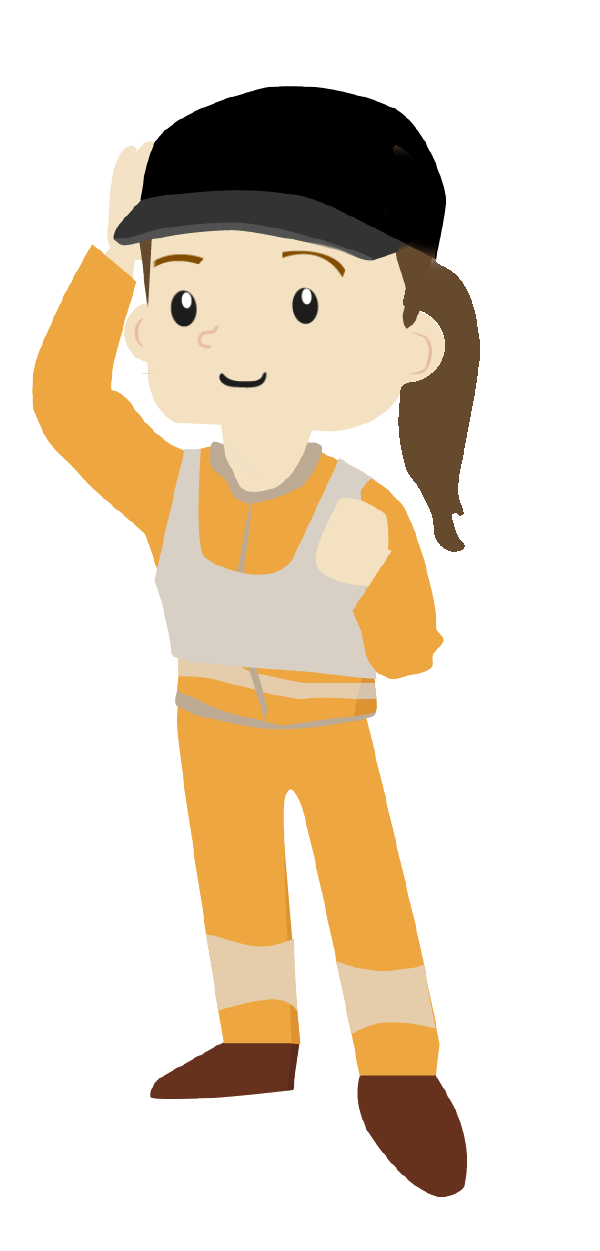 Räddningsverket
Skatteförvaltningen
Banker
Företagshälsovårds-tjänster
LIVSMEDELSVERKET
Patent- och registerstyrelsen
Skadedjurs-bekämpning
Museiverket
Oma.yrityssuomi.fi
Producent- och branschorganisationer
Djurens hälsa ETT
Institutet för hälsa och välfärd THL
Leader-organisationer
Naturskyddsföreningar
4H-föreningar
TUKES
Arbets- och näringsministeriet
Byföreningar
Övriga intressentgrupper
Regionala företagarföreningar
ProAgria
Företagarna i Finland rf
Övriga företagare och peer-to-peer-nät
Liisas familj och sociala nätverk
Finlands nyföretagarcenter
Suomen Sikayrittäjät ry
Kapitalinvesterare
Företagsmentorerna
Suomi.fi
Business Finland
Finnvera
EU
Gofore Oyj – Ekosystemmodell för tjänster, slutrapport 18.12.2019
Exempel på nuläge: Servicenätverk för jordbruksföretagare
Andra webbplatser och informationskällor
Suomi.fi/för företag
Ymparisto.fi
Livsmedelsverkets webbplats
NMT-centralens webbplats
Regionförvaltningsverkens webbplatser
Tukes.fi
Lokala Leader-gruppens webbplats
Finlex
Sociala medier
Sökmotorer
Tyosuojelu.fi
Kommunens miljöwebbplats
Läroanstalters webbplatser
Business Finland
Osv. osv.
Hyrrä-tjänsten 
Vipu-tjänsten
MittFöretagsFinland-tjänsten
Arbetsmarknadstorget/TE-tjänster
Kela.fi
Vero.fi
Patent- och registerstyrelsens e-tjänster
Suomi.fi karttjänst
EPR (elektronisk tjänst för djurhållare)
Djurinformationssystem
Kundernas egna elektroniska system (finns i några kommuner)
E-tjänst för miljöärenden
eTillstånd
Regionförvaltningsverkets tillståndsinformationstjänst
Informationstjänsten
Sikava
Lupapiste.fi
Gofore Oyj – Ekosystemmodell för tjänster, slutrapport 18.12.2019
Förslag till process för verksamhetsmodell version 2.0
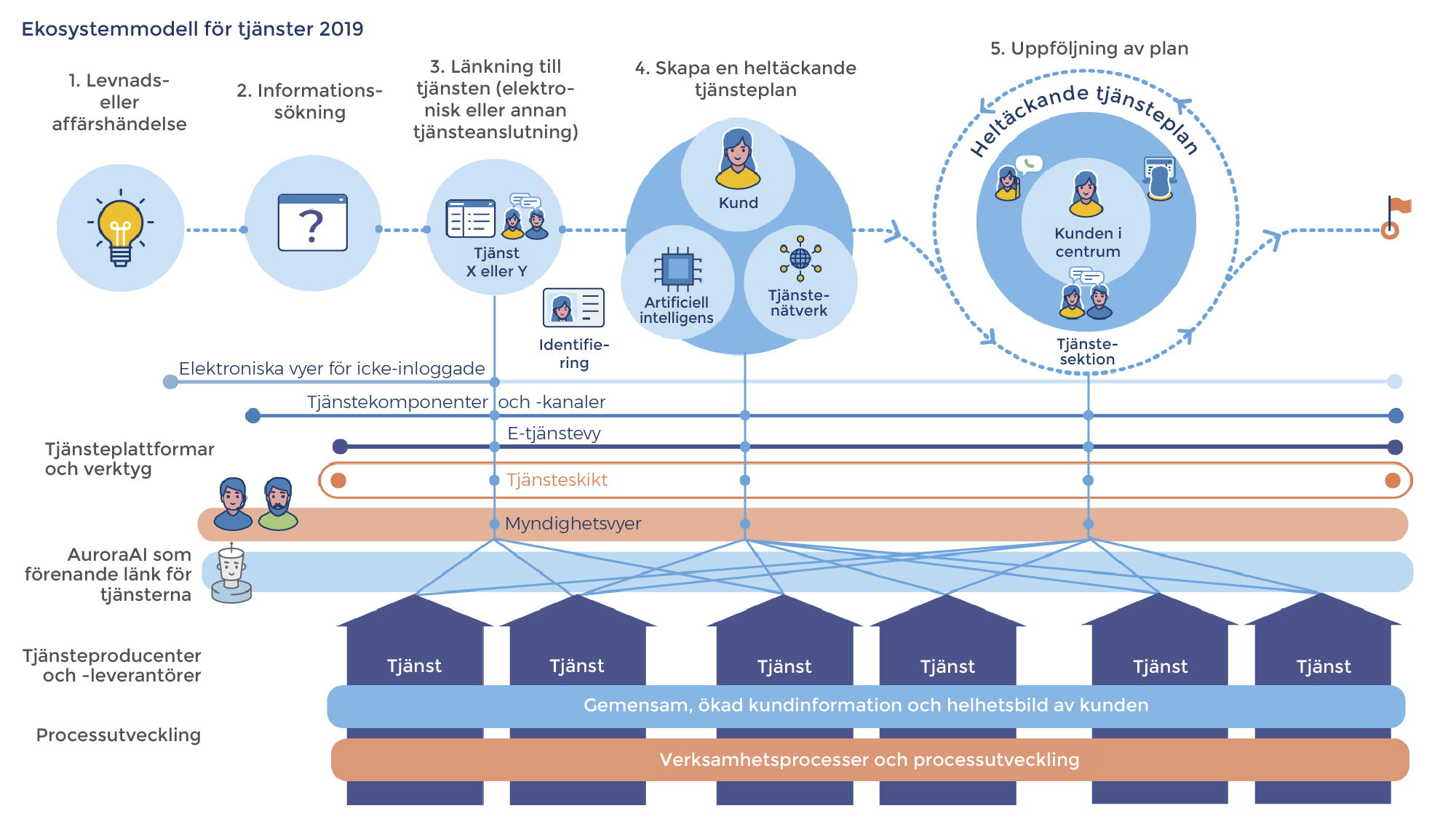 43
12/2019
Gofore Oyj – Palveluiden ekosysteemimalli loppuraportti 18.12.2019
Övergången till ett kundcentrerat marknadsplats-/ekosystem sker gradvis. Vid ändring av verksamhetsmodellen fungerar en delad bild av kundläget som möjliggörare av ändringen I evolutionen går vi till målläget 3.0 via fas 2.0.
4.2 Verksamhetsmodellens evolution
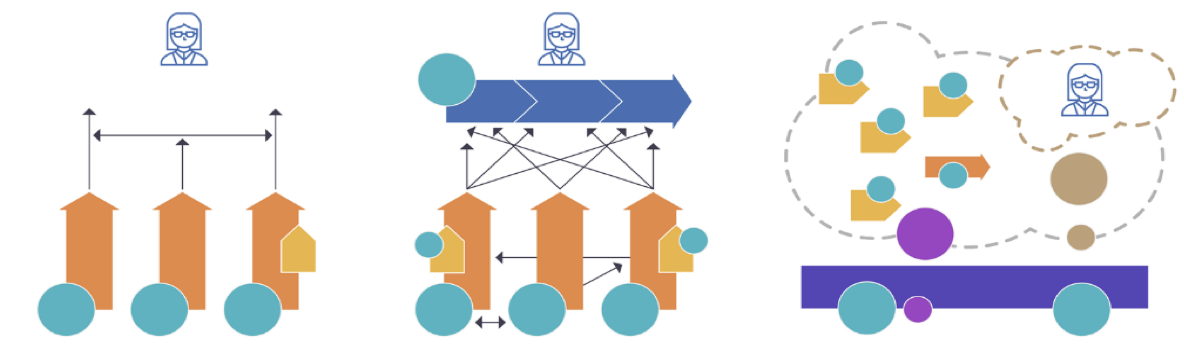 3.0 

Kundorienterad marknad, 
marknadskännedomen ökar,
kundvärdet ökar efter marknadsläge,

Proaktiva tjänster
1.0 

Enheterna har separata tjänster

Kunden kombinerar själv sin tjänst från de olika enheternas utbud
2.0 

Kundnära tjänster, kundkännedomen ökar,
kunderfarenheten förbättras

Tjänstehelheter som bildas omkring livshändelser
44
12/2019
Gofore Oyj – Palveluiden ekosysteemimalli loppuraportti 18.12.2019
Källa: © Petri Takala 2016–2019
Gofore Oyj – Ekosystemmodell för tjänster, slutrapport 18.12.2019
Identifierade utmaningar
Visionen om kundorientering i målbilden för offentliga tjänster förverkligas inte som en heltäckande tjänsteupplevelse för närvarande.
De nuvarande tjänsterna är organiserade som självständiga tjänster eller på sin höjd i nätverksform. Man kan inte tala om en modell av tjänsteekosystem, där olika aktörer agerar över tjänstehelhetsgränserna och delar samma mål och kundlöften.
Organisationen av tjänster är ofta ineffektiv och leder till falsk efterfrågan. Nyttan mäts inte utifrån kundorienterade mål utan utifrån organisationens eller tjänstearrangörens mål. Ofta bestäms t.ex. mätarna efter en traditionell resursallokeringsmodell.
Identifierade utmaningar som man redan arbetar på att lösa. En kontinuerlig process!
Vem har helhetsbilden och styrningsansvaret?
Gofore Oyj – Ekosystemmodell för tjänster, slutrapport 18.12.2019
Ett språng eller ett stort steg framåt som vi måste kunna ta vid omformning av tjänster, nytänkande om tjänster, så att vi kan erbjuda något ännu bättre utifrån kundens perspektiv, kundens frågor och kundens levnadsbana.
Marja-Riitta Pihlman, överdirektör, arbets- och näringsministeriet
Utveckling av tjänsterna
Samarbete mellan förvaltningsområden
Verksamhetsutveckling
Utveckling av projektkompetens
Jag skulle önska att detta slags förvaltningsövergripande gemensamt utvecklingsarbete som utgår från kundens behov kunde fortsätta även i framtiden.
Mikko Kuoppala, konsultativ tjänsteman, arbets- och näringsministeriet
Detta vill vi utveckla i framtiden
Ett gemensamt produktionssätt av offentliga tjänster med kundens behov som utgångspunkt. Tillhandahålla tjänster som motsvarar kundens frågor, behov och livshändelser. Samarbete mellan staten, regionerna, kommunerna och privata tjänsteproducenter.
Utveckla digitala tjänsteplattformar och kontaktytor
Utnyttja artificiell intelligens i tjänsteproduktion och definition av kundens tjänstebehov 
Utveckla kundenkäter och deras effektivitet
Stärka tid- och platsoberoende arbetsförmågor 
Identifiera, utveckla och leda den egna kompetensen.
Öka samarbetet över förvaltnings- och myndighetsgränserna både på person- och datasystemnivå.
Vi borde ta fram ett gemensamt sätt att göra elektroniska tjänster. Egentligen kunde man bara godkänna samma logik som skattemyndigheten. Den har i nästan tio år gett finländarna elektronisk kundservice och nu behöver ingen av oss längre köa på skattekontoret. Ärendena kan skötas helt och hållet elektroniskt. Om en offentlig aktör har kunnat göra detta, varför inte bara standardisera och kopiera och föra över samma verksamhetslogik till andra tjänster? Vi skapade ju en verksamhetslogik för offentliga tjänster i IPA. Vi beskrev helt enkelt hur det ska gå till. På den grunden bör vi nu gå vidare.
Pekka Häkkinen, överdirektör, Södra Savolax NMT-central, ordförande i stödgruppen för IPA
Fast jag är för digitalisering anser jag att de som lyckas bäst är de som alltid kommer ihåg människan. De anser inte att kunden är dum, utan den tid som de sparar genom att låta grundläggande arbete och grundläggande uppgifter skötas i den digitala världen, den tiden frigörs för att ägna sig åt kunderna, människorna.
Matti Puolimatka, överdirektör, Livsmedelsverket/landsbygdslinjen, suppleant i IPA-stödgruppen
Kommunen eller staten?
Samma person kan vara kund både hos staten och kommunen. Det klassiska exemplet är en arbetslös arbetssökande som använder TE-tjänster men även social- och hälsovårdstjänster hos kommun eller kommunalförbund. Samma sak kan inträffa till exempel på plansidan. Behövs det i plansammanhang miljötillstånd eller andra tillstånd som är statsförvaltningens uppgift medan kommunen svarar för bygglovet?
Johanna Viita, utvecklingschef, Kommunförbundet, medlem i IPA-stödgruppen
Det här vill vi utveckla nationellt
En gemensam vision om tjänsteproduktion. Ett gemensamt produktionssätt av offentliga tjänster med kundens behov som utgångspunkt. Tillhandahålla tjänster som motsvarar kundens frågor, behov och livshändelser. Informationsflödet mellan olika system. Samarbete mellan staten, regionerna, kommunerna och privata tjänsteproducenter.
Elektroniska tjänster, allmänna rådgivnings- och informationssystem som tjänsterna behöver som stöd.
Alla plattformar och testbäddar. Dokumentation av test så att resultaten inte försvinner med människorna. 
Allmän infrastruktur som stöttar lokal utveckling. Regionerna specialiserar sig utifrån sina egna styrkor men iakttar samtidigt enhetlig kvalitet och jämlikhet.
Frågor och lösningar inom ledning genom kunskap
Förberedelser för kompetensutveckling
Det här vill vi utveckla regionalt
Regionerna kan gå samman och erbjuda sina tjänster via nationella plattformar som Suomi.fi. Regionerna kan utföra typ experimentlaboratoriearbete vars resultat om de är goda kan skalas upp till nationell nivå.
Informationsflödet från regionernas utvecklingsprojekt är viktigt. Spridande av goda lösningar. 
Det lönar sig att utnyttja den lokala kraften och vi-andan.
Kunderna måste lockas till samarbete med hjälp av exempel: vad har andra uträttat?
Tankar om den stora bilden
En underbar framtidsvision vore om kunden – oavsett om det är en privatperson eller en representant för en organisation – själv kunde driva sin sak utan att ha en aning om hur många organisationers kompetens och tjänster och processer han eller hon använder. Kunden skulle uppleva det som att jag kan driva min sak vidare genom att utnyttja digitala möjligheter och skaffa information genom en bot eller i en chattjänst. Det spelar ingen roll vilken organisation som producerar mervärdet som för min process vidare.
Marja-Riitta Pihlman, överdirektör, arbets- och näringsministeriet
Jag var själv med och lanserade ”från kontrollant till coach”-konceptet i livsmedelsbranschen för några år sedan. Jag skulle vilja att myndighetstjänsterna blir möjliggörare. De upprätthåller den offentliga infrastrukturen. Men utöver det måste myndigheterna även skapa möjligheter och inspirera.  Jag tycker att det är i den riktningen vi ska gå. När myndigheter talar om kundförhållanden frågar man vad vi behöver kunderna till. Jag svarar alltid att alla myndigheter har samhälleliga mål som talar om varför vi finns till. Det är det vi har kunderna till, genom dem förverkligas även våra egna drömmar. Men det kommer att dröja innan mänskligheten är mogen för den tanken. Myndigheterna är inga avlägsna öar eller befästningar utan en fast del av det här samhället. Rollen kommer alltmer att förändras från övervakare till möjliggörare.
Matti Puolimatka, överdirektör, Livsmedelsverket/landsbygdslinjen, suppleant i IPA-stödgruppen
Jag anser att myndigheternas roll inte är att bromsa, utan snarare trycka på gasen.
Matti Puolimatka, överdirektör, Livsmedelsverket/landsbygdslinjen, suppleant i IPA-stödgruppen
[Speaker Notes: z]